ТЕСТОПЛАСТИКА.
ЗАКРЕПЛЕНИЕ ПРОЙДЕННОГО МАТЕРИАЛА
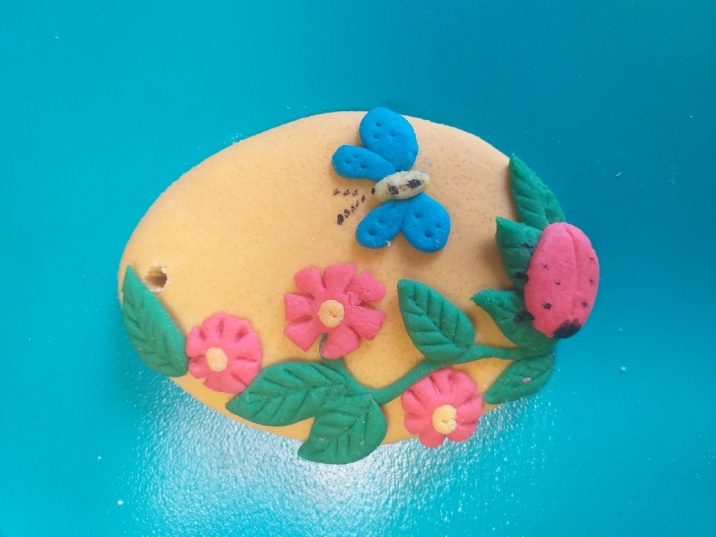 Тесто — удивительно пластичный материал для лепки: нежный, мягкий. В отличие от обычного пластилина, тесто не пачкает руки. При правильном замесе соленое тесто не крошится, не трескается, сохраняется достаточно длительное время. Хотя следует отметить, что тесто — материал достаточно хрупкий при небрежном обращении.
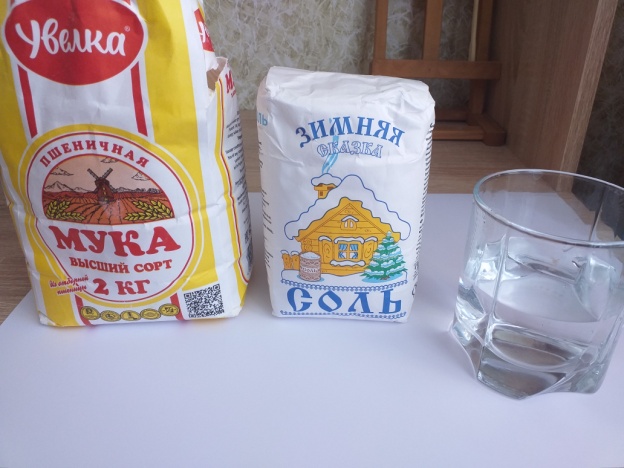 Рецепт соленого теста: 
 1 стакан мелкой соли 
 1стакана воды 
 2 стакана муки 
Можно добавить капельку подсолнечного масла.
Способ приготовления. 
    Сначала растворить соль в воде, затем – добавить муку. Можно добавить капельку растительного масла.  
Замешивать до тех пор, пока тесто не станет достаточно плотным, эластичным. Оно не должно прилипать к рукам. Изделия из теста можно красить гуашью или акварельными красками. Готовое изделие сушат. Можно – на воздухе, можно – в духовке. Оно должно хорошо просохнуть, иначе может начать портиться изнутри. Затем их покрывают лаком.
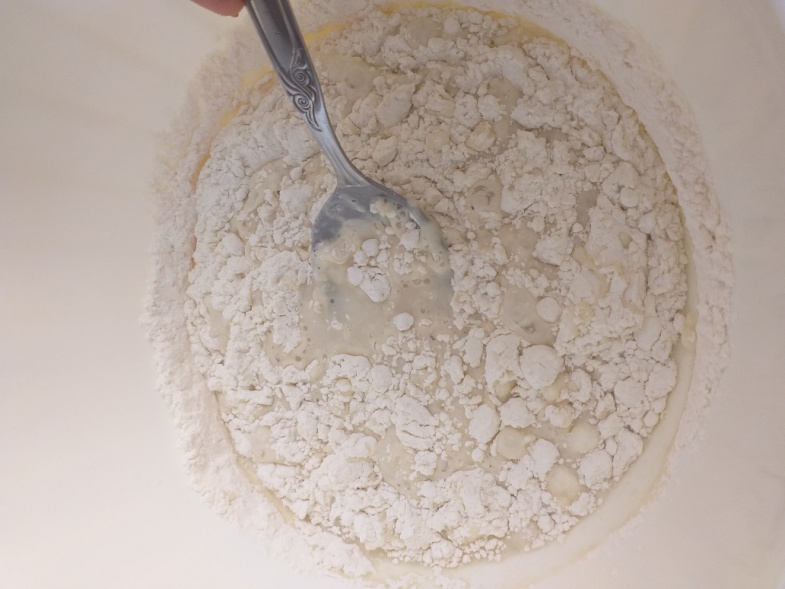 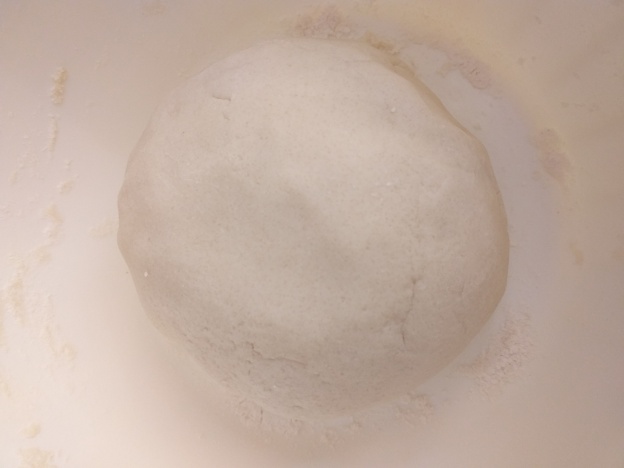 Инструменты и приспособления, которые можно использовать в работе с соленым тестом: 

деревянная скалка для раскатывания соленого теста.
стеки — маленькие пластмассовые ножички, которые продаются в наборах с пластилином. Они бывают разной формы — с рельефными зубчиками на конце или с ровными краями, как у обычного ножика; 
плоская расческа; 
различные формочки для выпечки печенья, 
ситечко для заварочного чайника; 
стакан с водой (для склеивания деталей между собой); 
прочная нить.
зубочистки; 
мягкая кисточка;
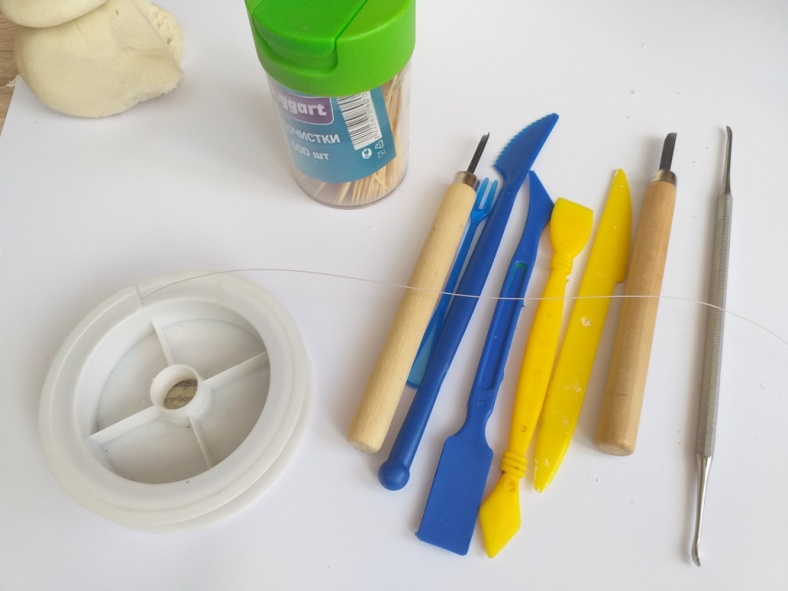 ВАЖНО!!! 
1. Солёное тесто - несъедобно! 
2. Следует быть крайне осторожными при работе с острыми предметами. 
3. После работы обязательно надо вымыть руки с мылом.
Предлагаю закрепить полученные навыки и сделать пасхальный сувенир из соленого теста.
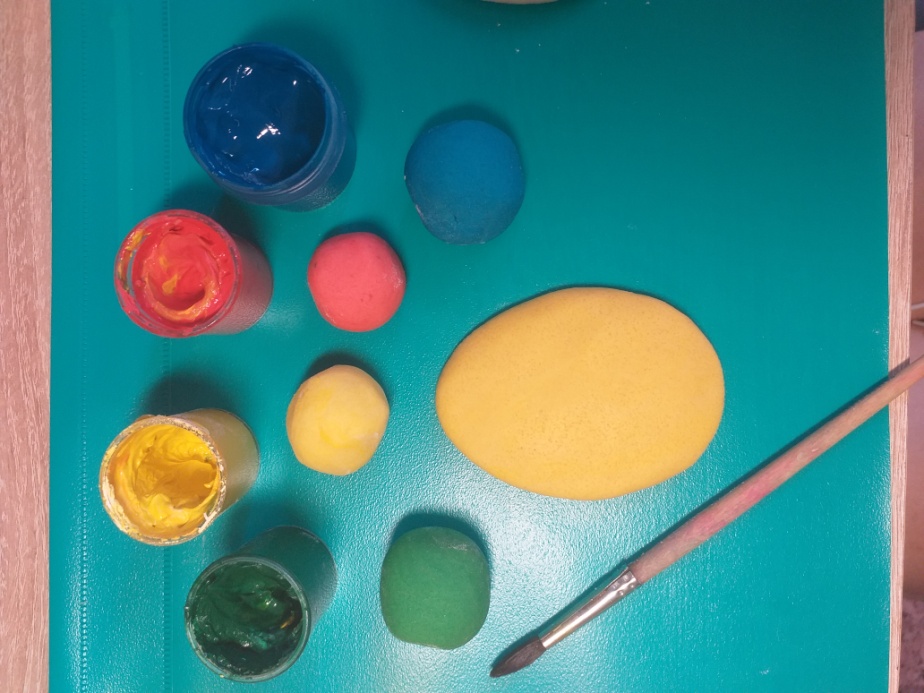 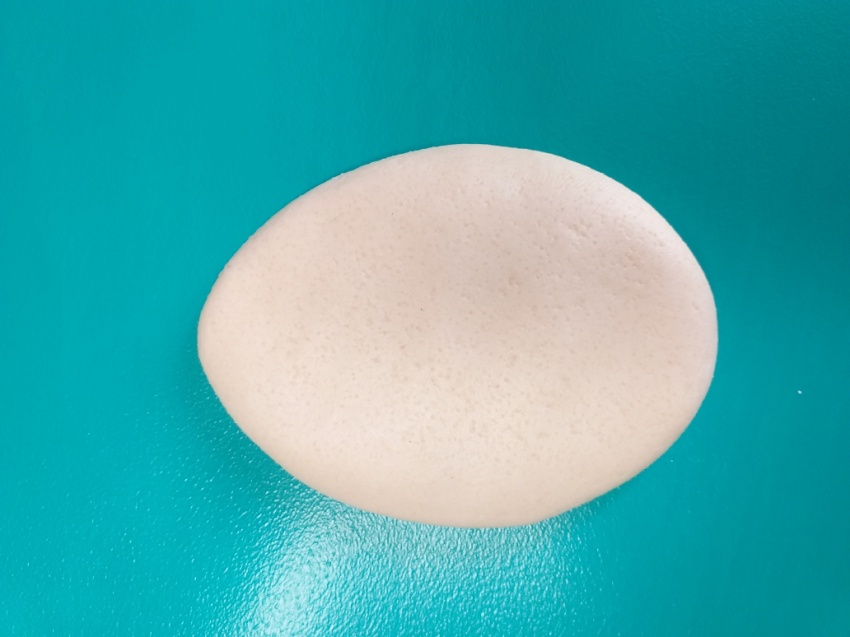 Можно сделать поделку из теста и потом раскрасить.
Можно разделить тесто на кусочки и в них добавить краску. Тщательно вымесить и при необходимости добавить муку.
Основе придаем форму яйца и украшаем деталями.
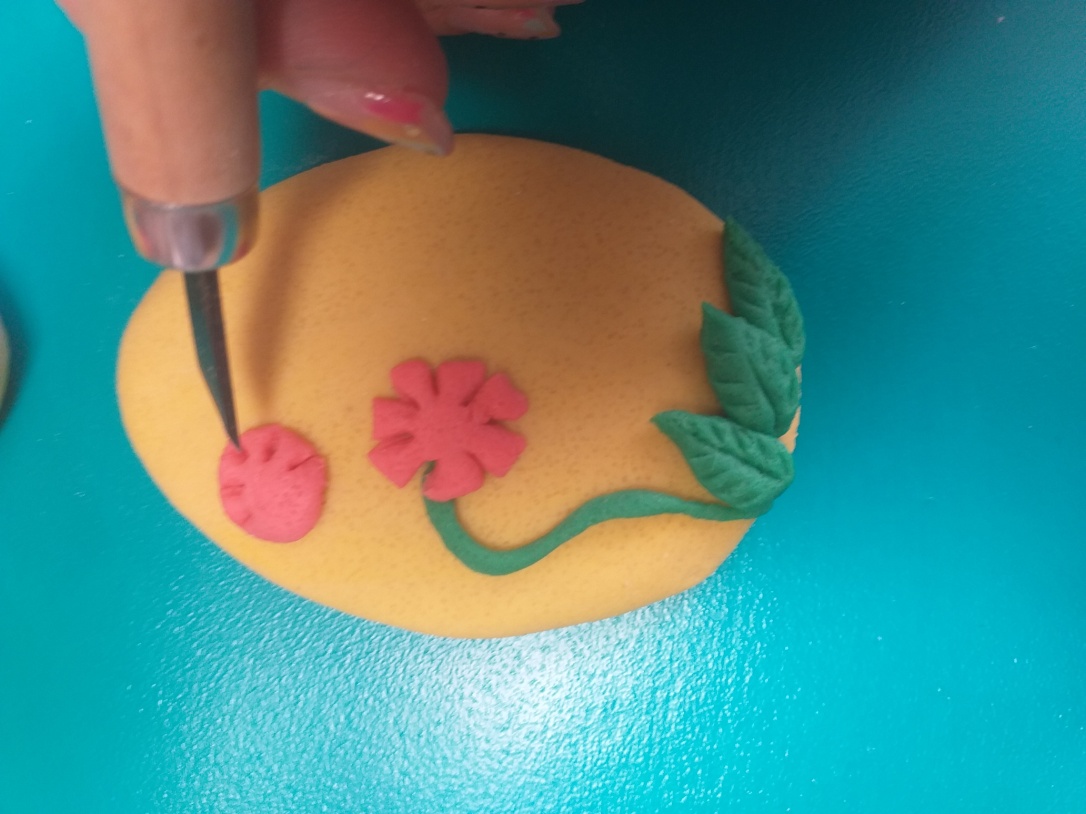 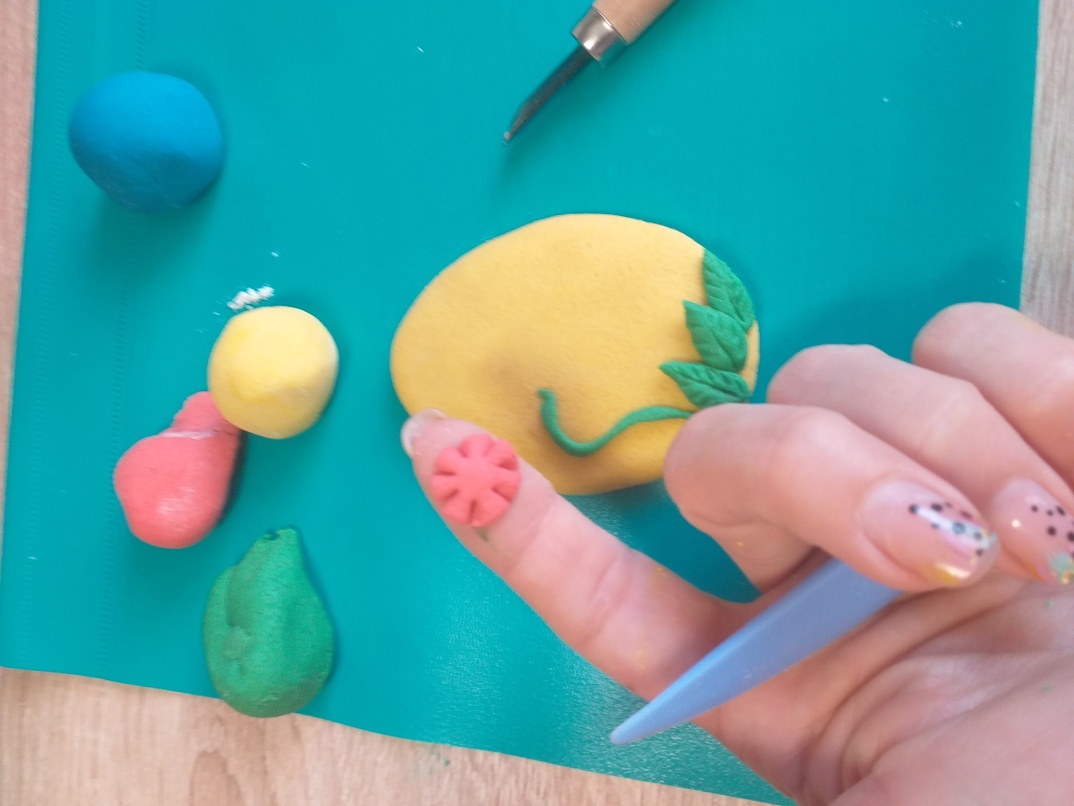 Жду с нетерпением фотоотчет о проделанной работе! Творческих вам успехов!!!
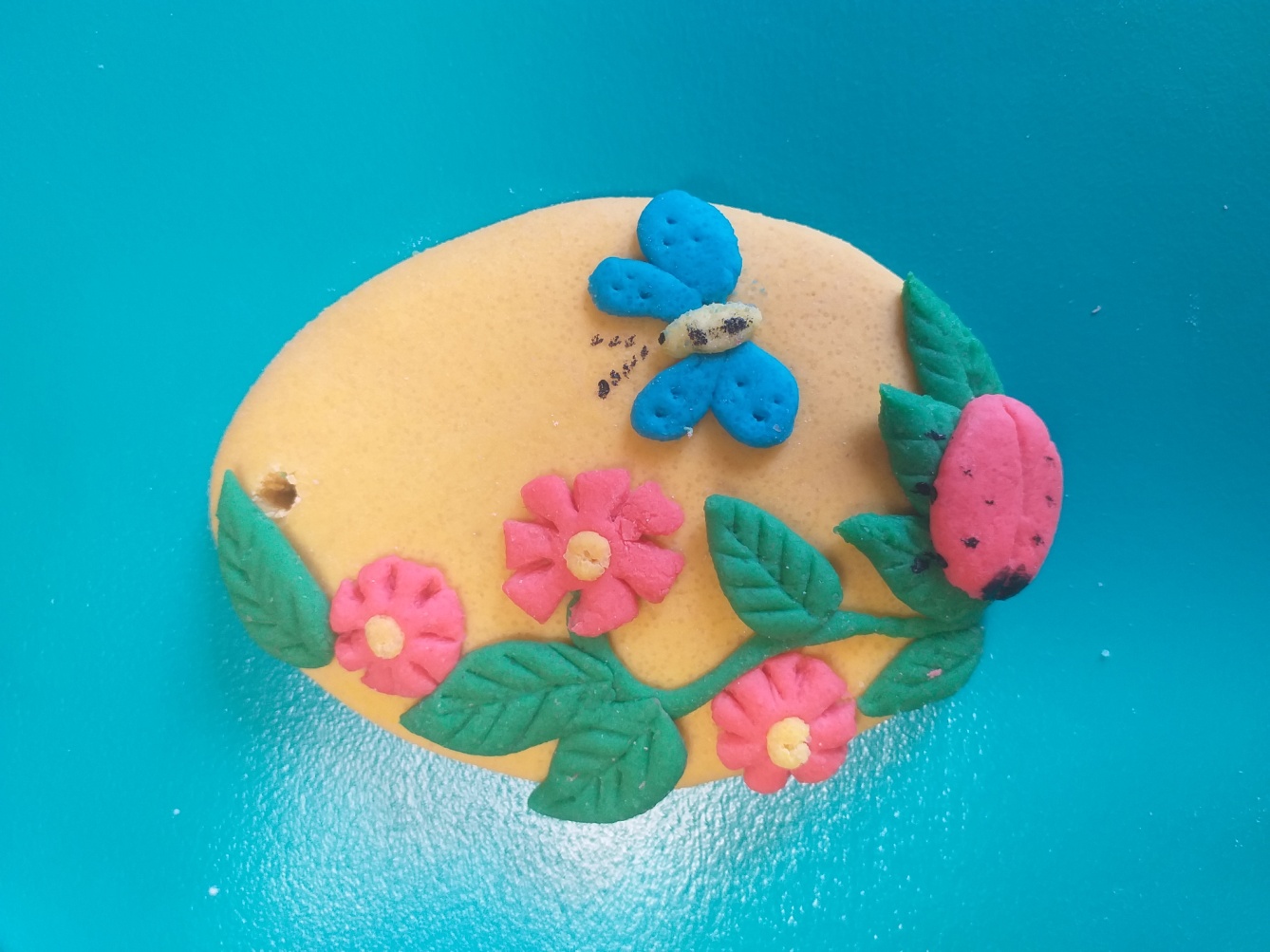